Школьный музейный фильм
Костылев Михаил
9А класс
Актуальность
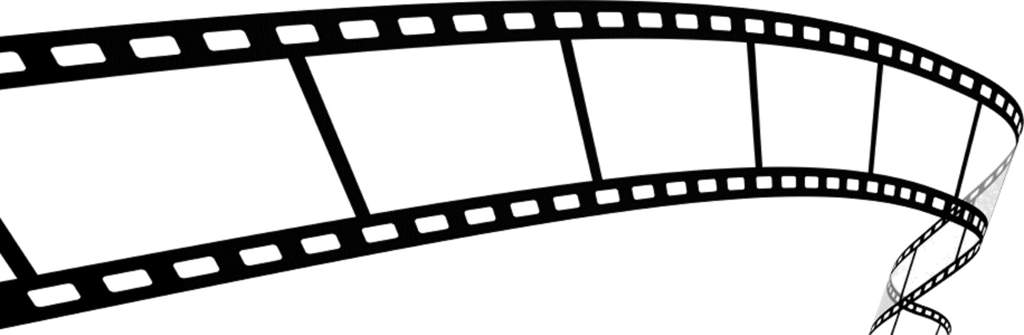 Мне всегда казалось, что порой в школьный материал преподносят неинтересно, ученики плохо воспринимают монотонный рассказ учителя, под который скорее хочется заснуть, нежели учиться. По моему мнению ученикам будет проще и интересней учиться чему-либо, получать какую-либо информацию смотря фильм, особенно, если этот фильм был снят учениками их школы или даже их одноклассниками. Тем более тематика фильма - краеведческая и по моему мнению детям будет очень интересно побольше узнать о их родном крае.
Цели и задачи
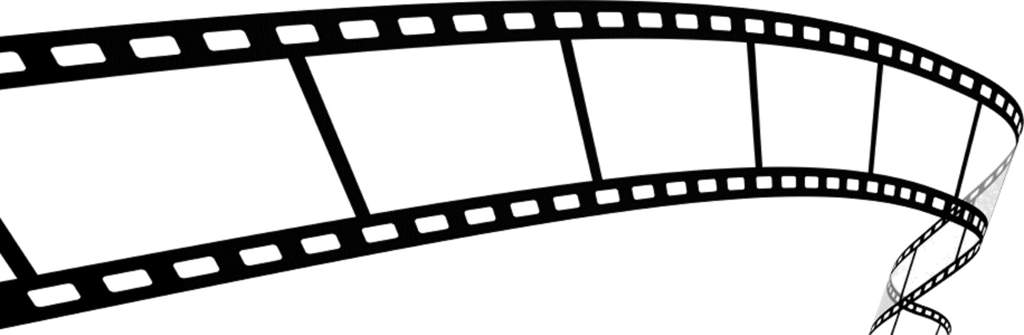 Цель работы:
Оценить возможности созданного в условиях школы фильма на краеведческую тему
Задачи работы:
1. Изучить возможности учебного фильма в изучении краеведения.
 2. Узнать, какие основные этапы есть в работе по созданию учебного фильма краеведческого содержания.
 3. Узнать как можно больше о работе по созданию фильма по краеведческому материалу нашей школы.
4. Создать фильм на краеведческую тематику.
5. Оценить эффективность фильма, проведя урок у учеников младших классов.
Современный учебный фильм
Достоинства и недостатки учебных фильмов
Этапы создания учебного фильма
Создание школьного музейного фильма
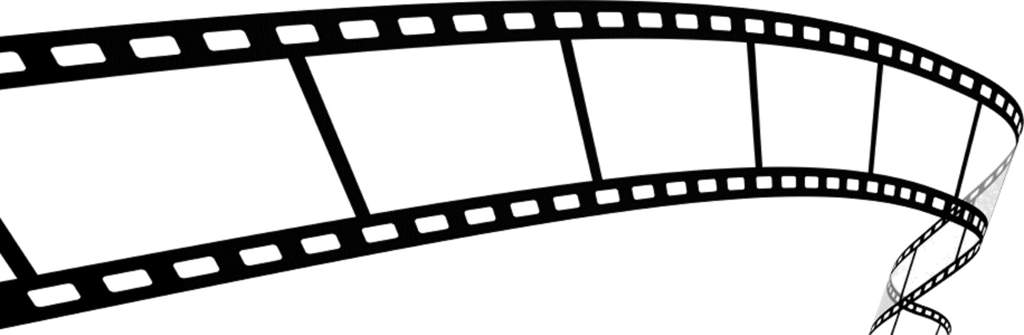 Отбор источников информации
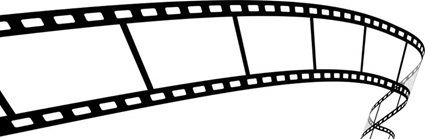 Съемки и монтаж фильма
Кадр фильма
Проведение урока с использованием музейного фильма
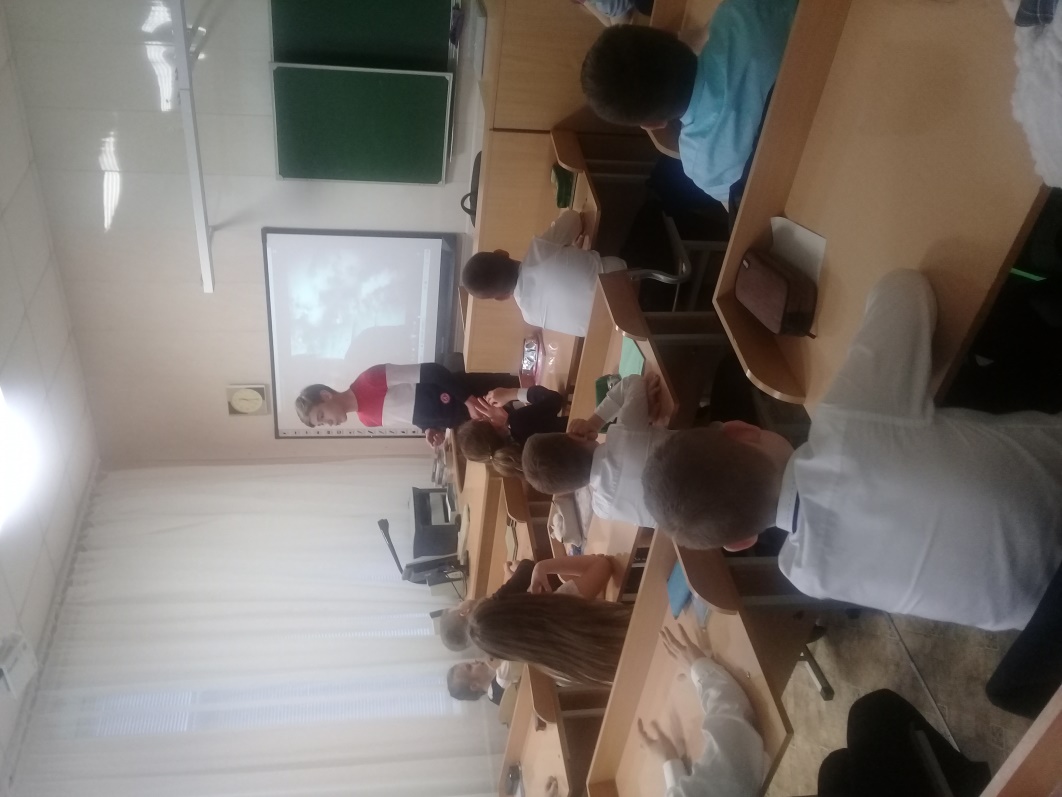 Заключение
Я считаю, что детям больше нравится обучаться по фильмам, это проще и интересней. Информация, полученная в процессе такого обучения запоминается гораздо лучше, чем во время обычного урока.